HELLO!
Unit 14:MY BEDROOM
N
LESSON 3.1
WARM UP!
01
PHONICS SONG
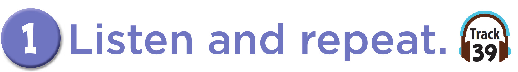 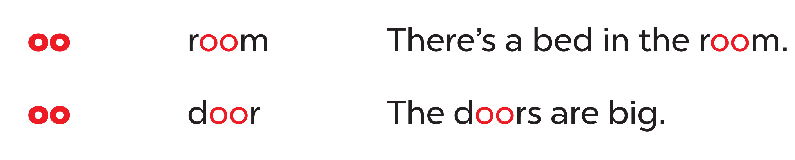 02
REVIEW
N
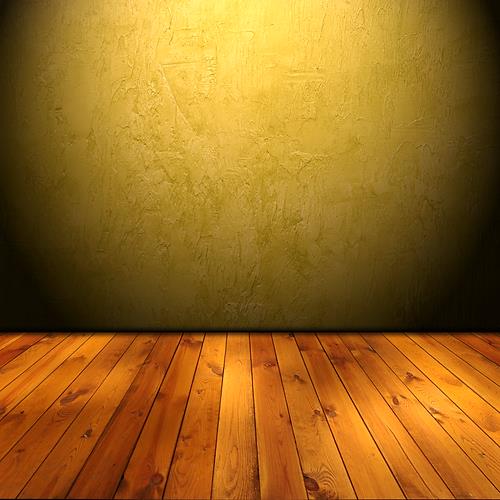 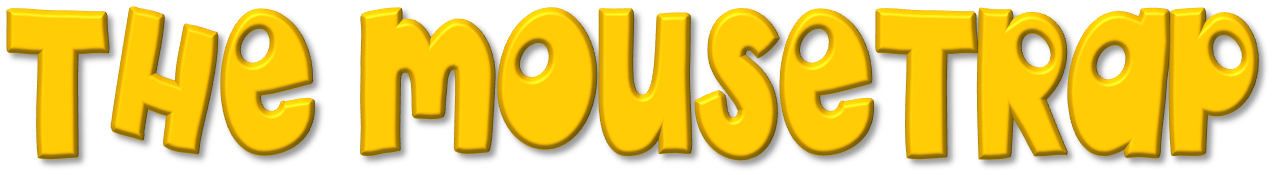 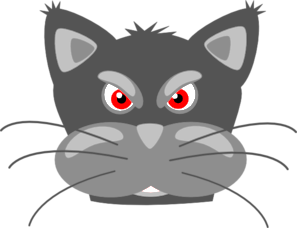 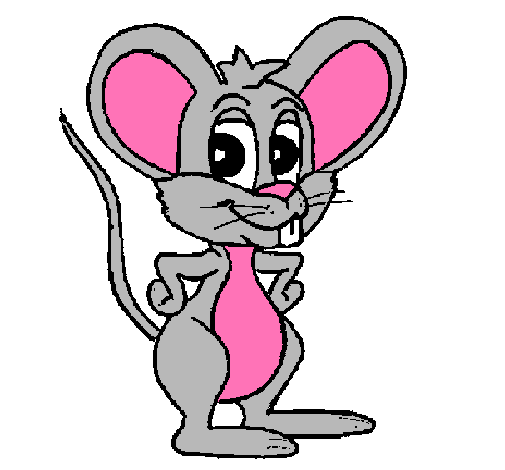 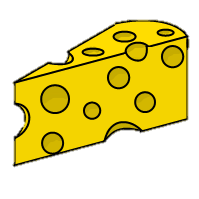 0.1Words
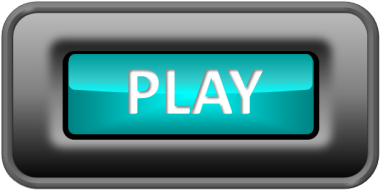 1/13
C. book
A. boot
B. cook
GREAT!
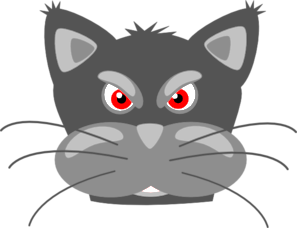 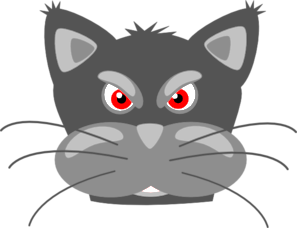 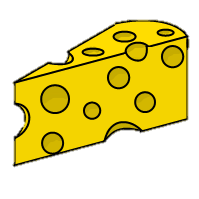 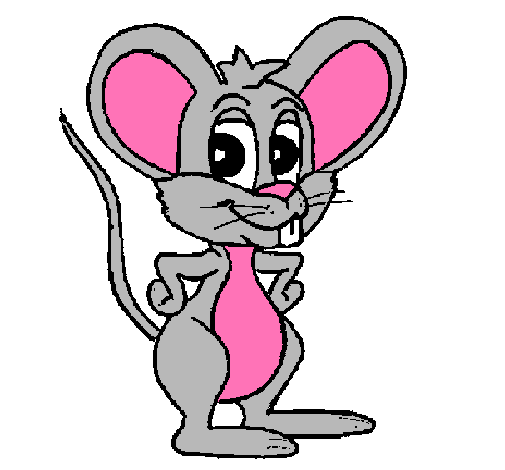 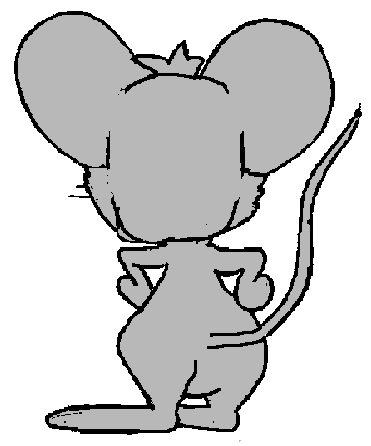 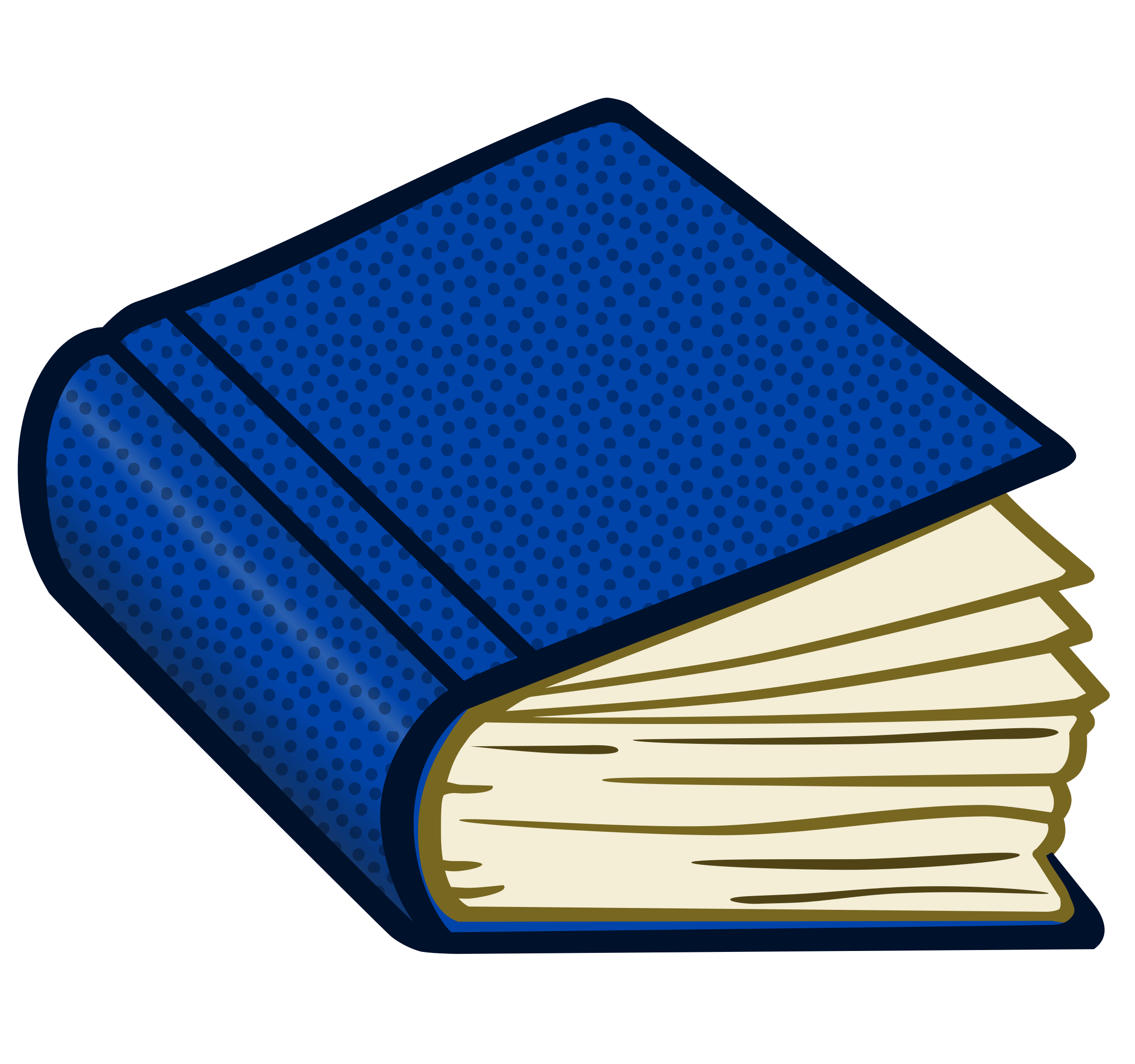 NEXT
What’s this?
2/13
A. door
B. book
C. foot
GREAT!
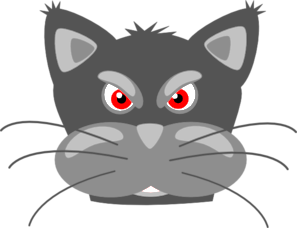 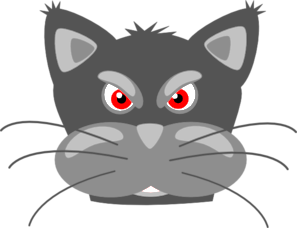 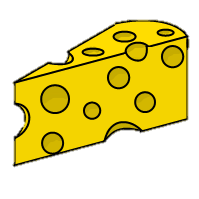 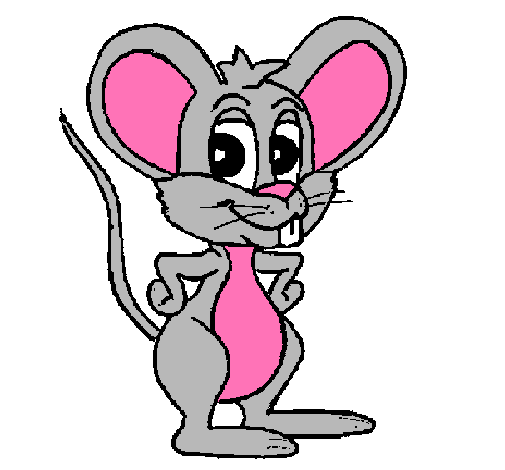 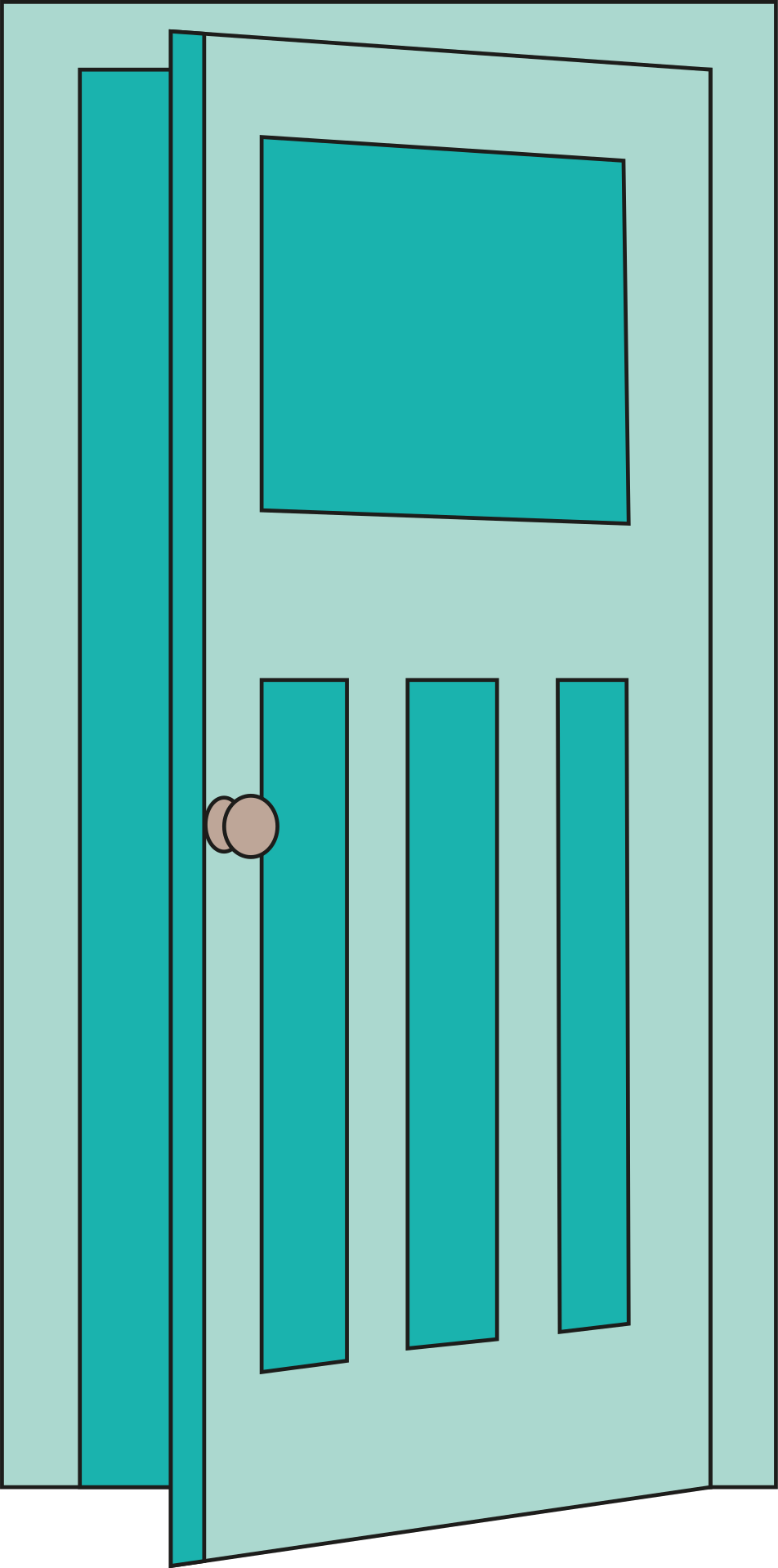 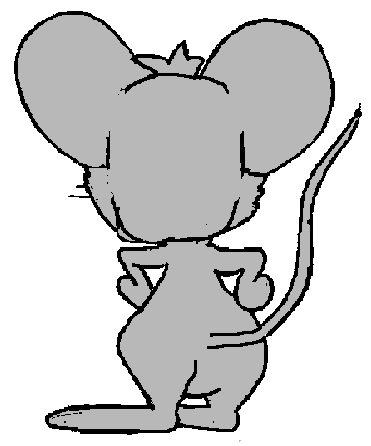 NEXT
What’s this?
3/13
A. moon
C. room
B. spoon
GREAT!
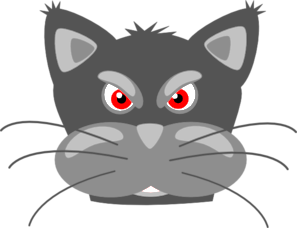 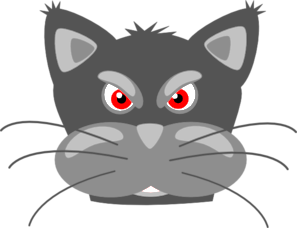 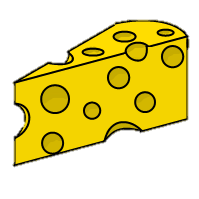 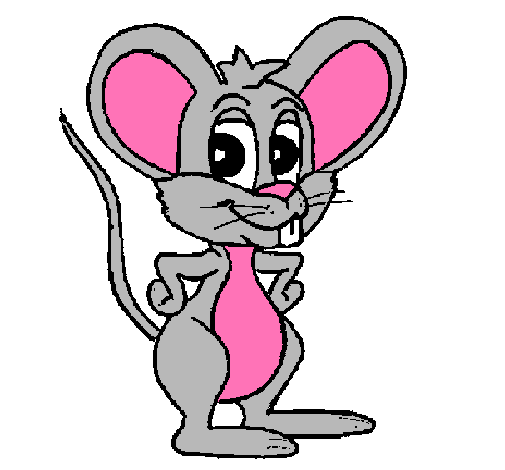 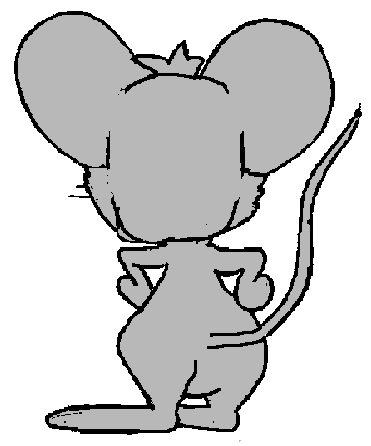 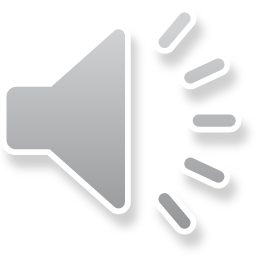 NEXT
What’s this?
4/13
C. cook
A.moon
B. spoon
GREAT!
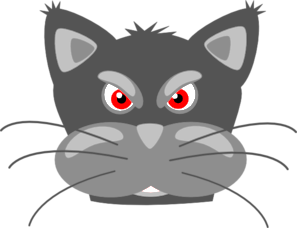 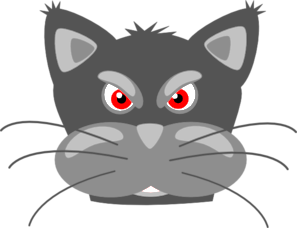 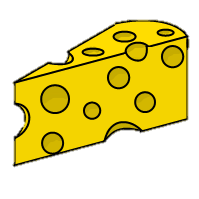 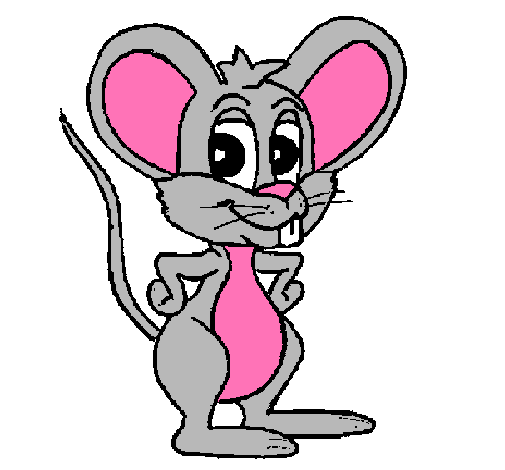 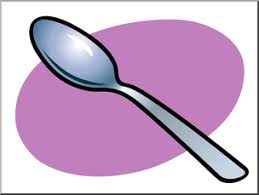 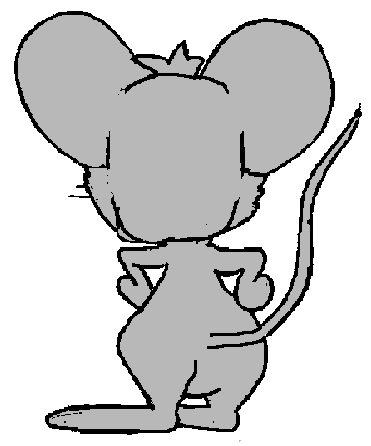 NEXT
What’s this?
5/13
moon
baloon
foot
GREAT!
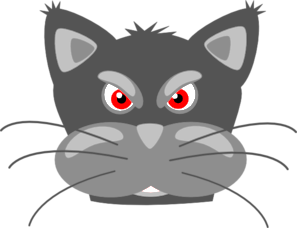 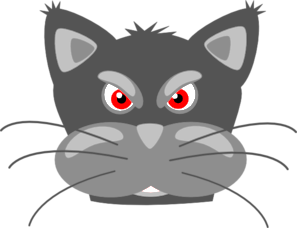 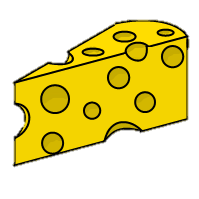 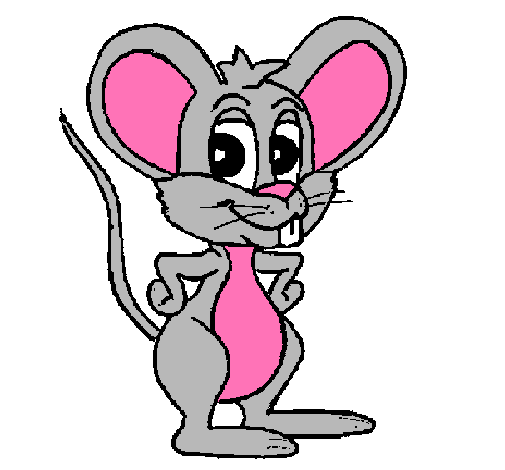 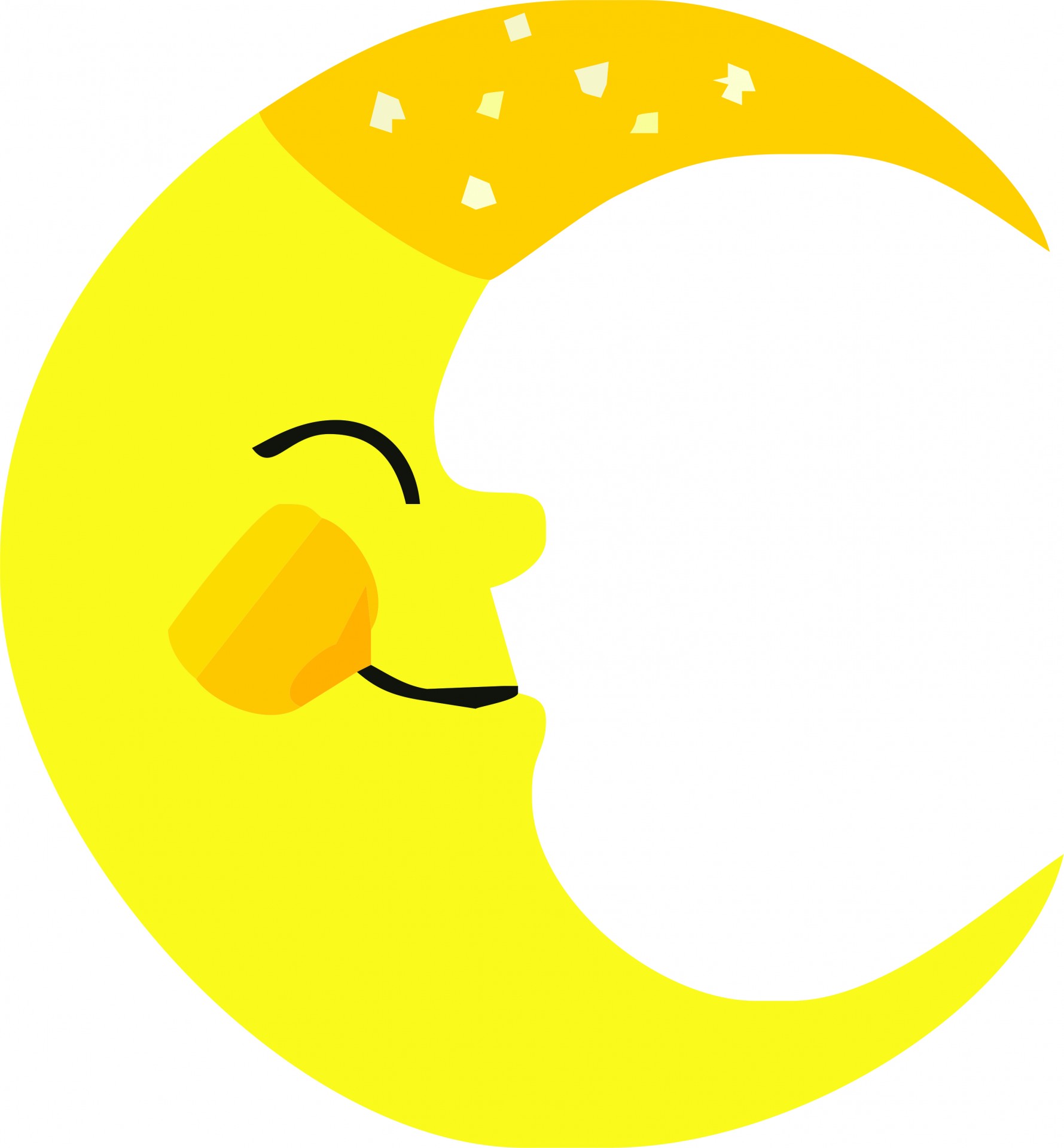 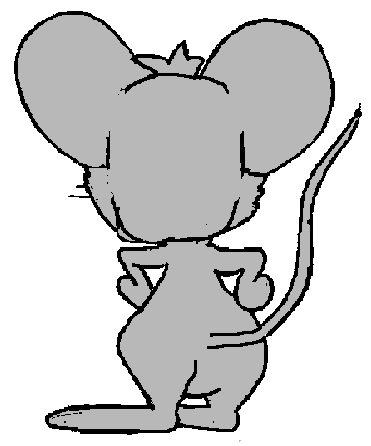 NEXT
What’s this?
Click on the right article
6/13
C. look
A. cook
B. book
GREAT!
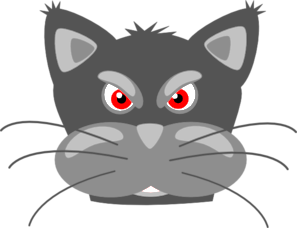 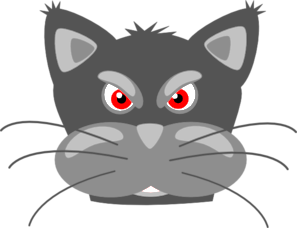 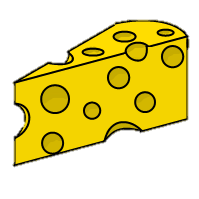 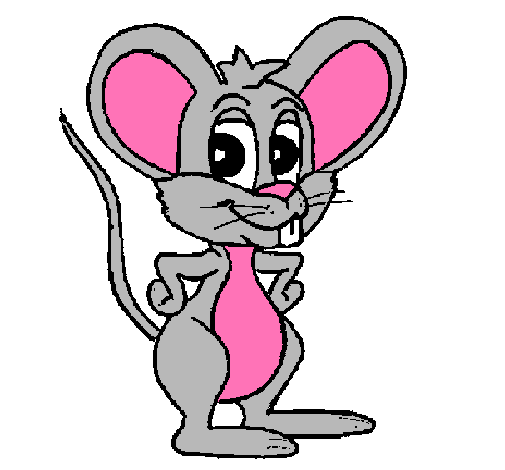 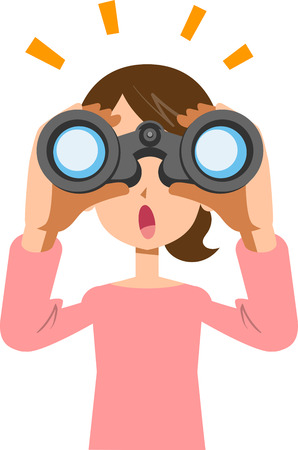 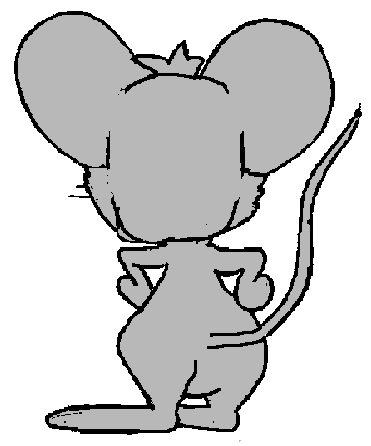 NEXT
What’s this?
Click on the right article
7/13
cook
look
foot
GREAT!
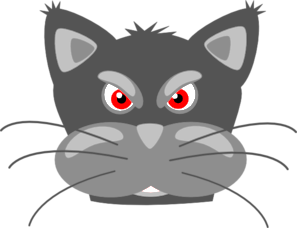 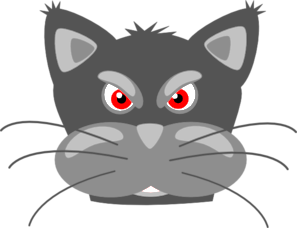 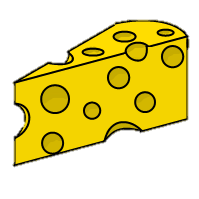 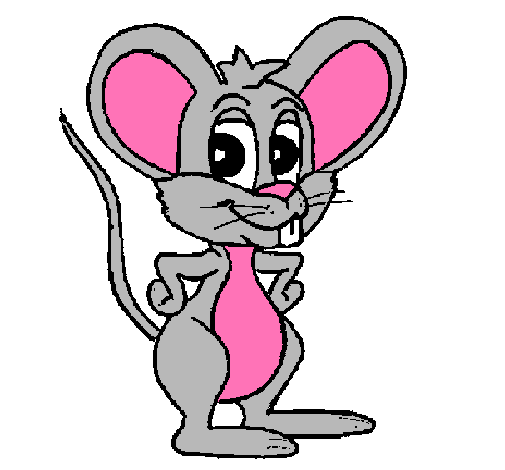 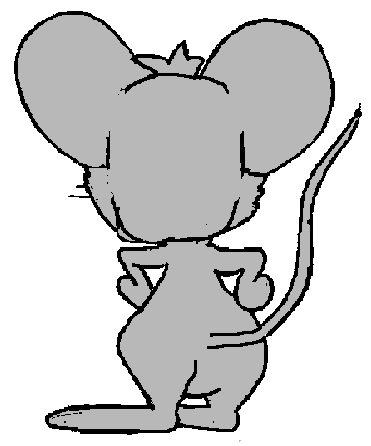 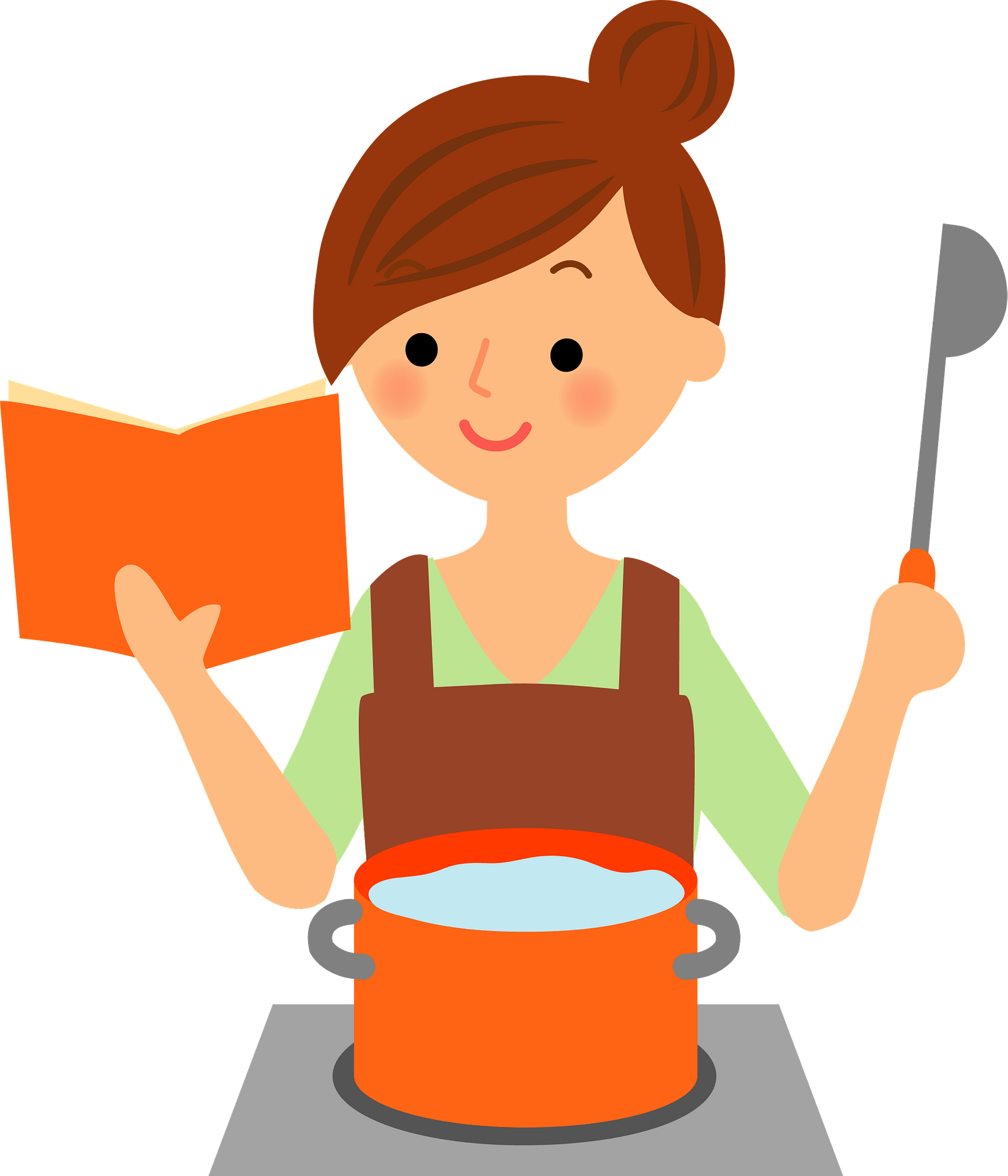 NEXT
What’s this?
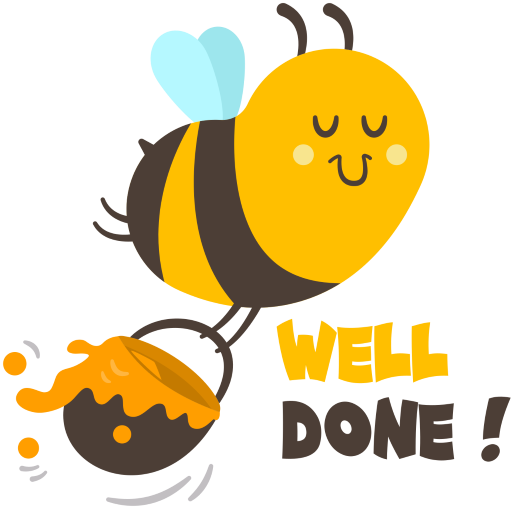 03
ACTIVITY
N
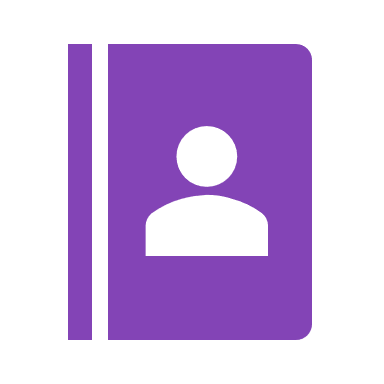 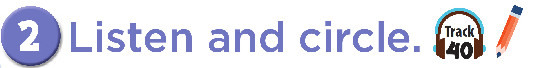 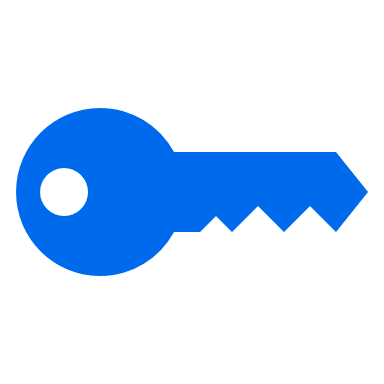 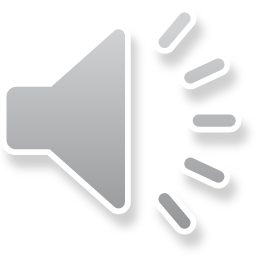 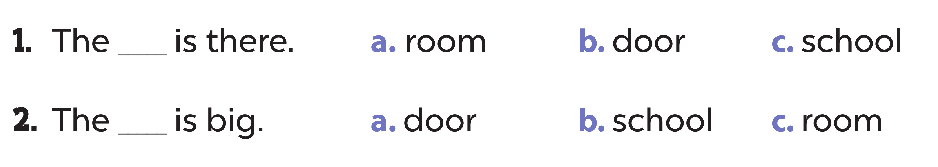 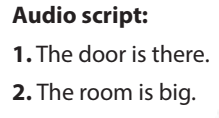 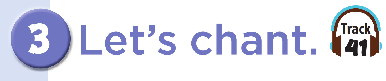 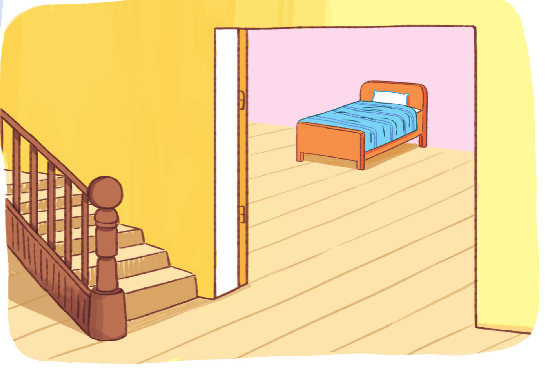 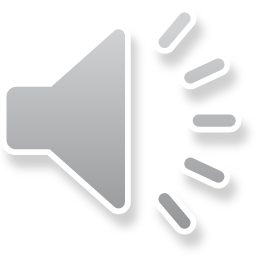 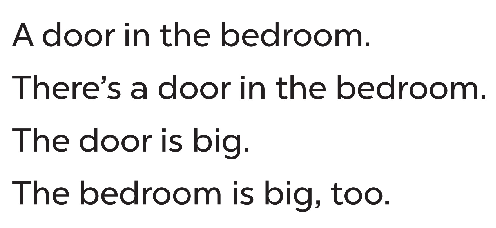 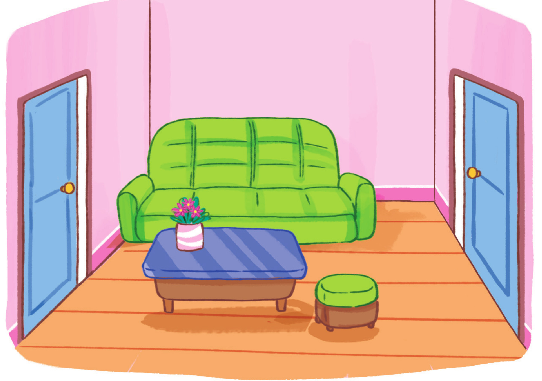 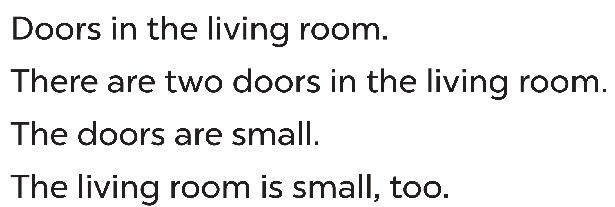 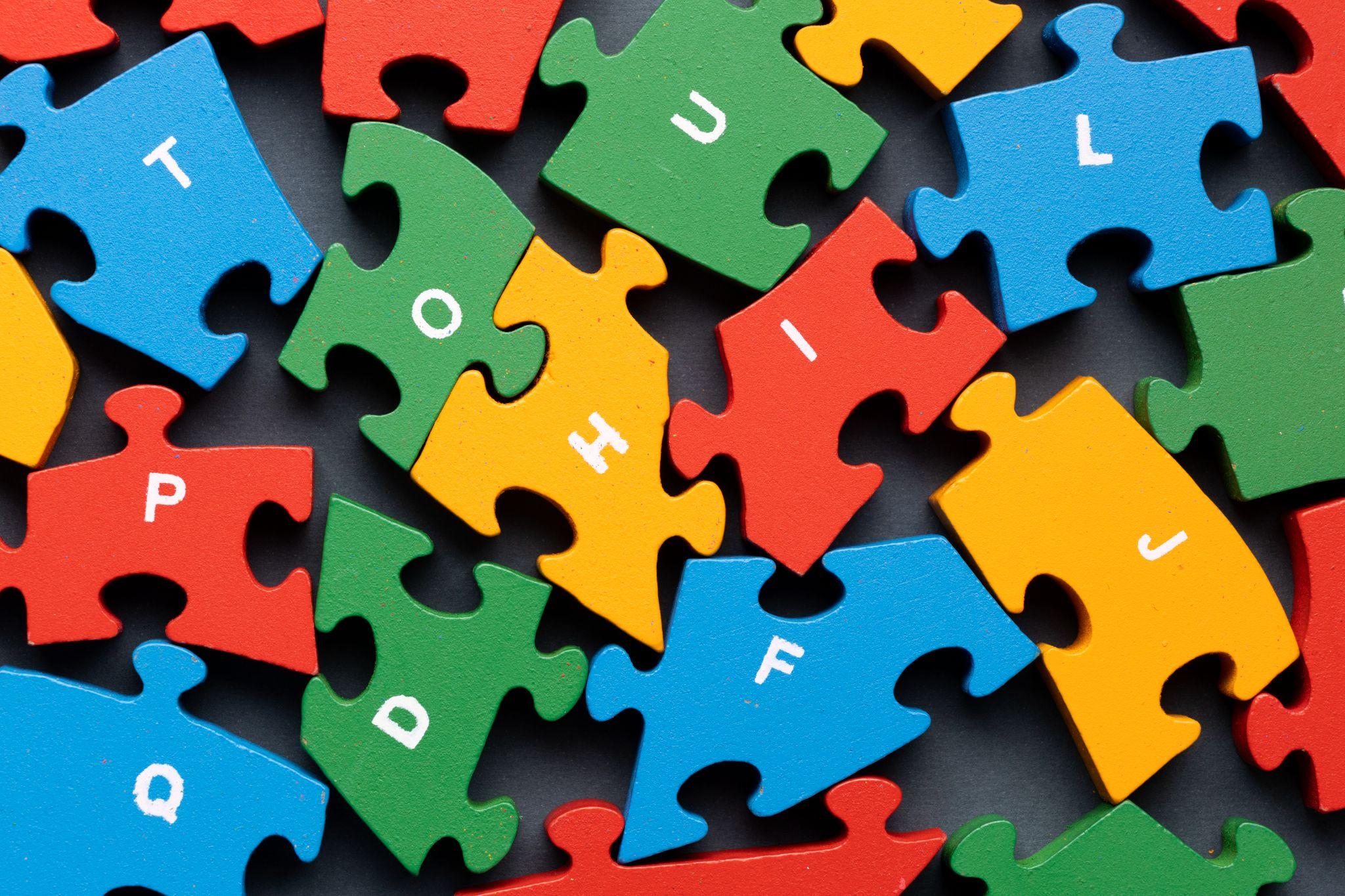 GOOD BYE !